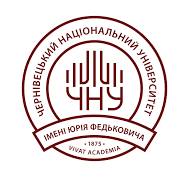 Організація освітнього процесу в 2024-2025 н.р.(наказ № 258 від 01 серпня 2024 року )
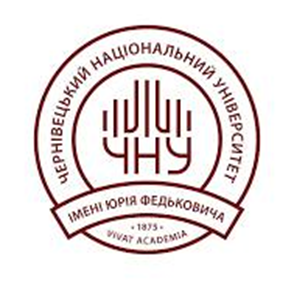 І семестр 2024-2025 н.р.2-4 курсів першого (бакалаврського) та                                   2 курсу другого (магістерського) рівнів ВО
розпочати освітній процес 12 серпня 2024 р.;
встановити терміни теоретичного (аудиторного) навчання  з 12.08.2024 по 10.11.2024.;
для забезпечення виконання графіку освітнього процесу І семестру у повному обсязі аудиторні заняття 14-го та 15-го тижнів теоретичного навчання відпрацювати по суботах за графіком:
два тижні індивідуальних занять провести під час теоретичного (аудиторного) навчання у вільний за розкладом час за окремо складеним графіком на факультетах /навчально-наукових інститутах;
зимову екзаменаційну сесію провести                                          з 11.11.2024 по 01.12.2024;
атестацію здобувачів освіти за освітньо-професійними програмами (крім освітньої-професійної програми «Фізична терапія» спеціальності 227 Терапія та реабілітація) другого (магістерського) рівня вищої освіти провести до 31 грудня 2024 р.
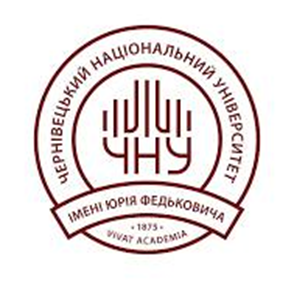 І семестр 2024-2025 н.р.1 курс першого (бакалаврського) рівня ВО
розпочати освітній процес у І семестрі 1 вересня 2024 р.;
встановити терміни теоретичного (аудиторного) навчання        з 02.09.2024 по 14.11.2024
з метою оптимізації терміну навчання (за рахунок ущільнення розкладу в чотири дні з понеділка по четвер) аудиторні заняття                    12-го та  13-го тижнів теоретичного навчання                          відпрацювати по п’ятницях  за графіком 
для забезпечення виконання графіку освітнього процесу І семестру     у повному обсязі аудиторні заняття 14-го та 15-го тижнів теоретичного навчання відпрацювати по суботах за графіком
два тижні індивідуальних занять провести під час теоретичного (аудиторного) навчання у вільний за розкладом час за окремо складеним графіком на факультетах /навчально-наукових інститутах;
зимову екзаменаційну сесію провести з 15.11.2024 по 05.12.2024.
для студентів 1 курсу скороченого терміну навчання першого (бакалаврського) рівня вищої освіти три тижні аудиторних занять провести за індивідуальним складеним графіком на факультетах / навчально-наукових інститутах у вільний за розкладом час.
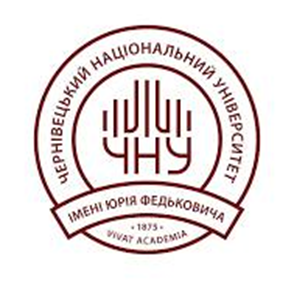 І семестр 2024-2025 н.р.1 курс другого (магістерського) рівня ВО
розпочати освітній процес у І семестрі 1 вересня 2024 р.;
встановити терміни теоретичного (аудиторного) навчання з 02.09.2024 по 14.11.2024
з метою оптимізації терміну навчання (за рахунок ущільнення розкладу) аудиторні заняття 12-го та 13-го тижнів теоретичного навчання відпрацювати у визначений за розкладом день за окремо складеним графіком на факультетах /навчально-наукових інститутах;
для забезпечення виконання графіку освітнього процесу І семестру у повному обсязі аудиторні заняття 14-го та 15-го тижнів теоретичного навчання відпрацювати по суботах за графіком
два тижні індивідуальних занять провести під час теоретичного (аудиторного) навчання у вільний за розкладом час за окремо складеним графіком на факультетах /навчально-наукових інститутах;
зимову екзаменаційну сесію провести з 15.11.2024 по 05.12.2024.
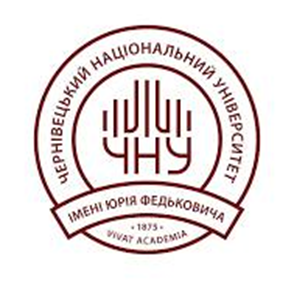 ІІ семестр 2024-2025 н.р.1-4 курсів першого (бакалаврського) та                                   1 курсу другого (магістерського) рівнів ВО
розпочати освітній процес 10 березня 2025 р.;
встановити терміни теоретичного (аудиторного) навчання  з 10.03.2025 по 08.06.2025;
для забезпечення виконання графіку навчального процесу ІІ семестру у повному обсязі аудиторні заняття                           14-го та 15-го тижнів теоретичного навчання відпрацювати           по суботах за графіком
два тижні індивідуальних занять провести під час теоретичного (аудиторного) навчання у вільний за розкладом час за окремо складеним графіком на факультетах /навчально-наукових інститутах;
літню екзаменаційну сесію для 1-3 курсів провести                    з 09.06.2025 по 30.06.2025.
літню екзаменаційну сесію для 4 курсу провести                                з 09.06.2025 по 22.06.2025.
підсумкову атестацію провести з 23.06.2025 по 30.06.2025.
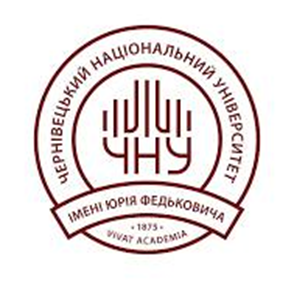 ІІ семестр 2024-2025 н.р.2 курс освітньо-наукових програм та освітньої-професійної програми «Фізична терапія» спеціальності 227 Терапія та реабілітація другого (магістерського) рівня ВО
розпочати освітній процес 10 березня 2025 р.;
дозволити проводити практичну підготовку з 03.02.2025 по 09.03.2025 р.;
встановити терміни теоретичного (аудиторного) навчання                          з 10.03.2025 по 04.04.2025 р.;
два тижні індивідуальних занять провести під час теоретичного (аудиторного) навчання у вільний за розкладом час за окремим графіком;
підсумкову атестацію провести до 31 травня 2025 р.
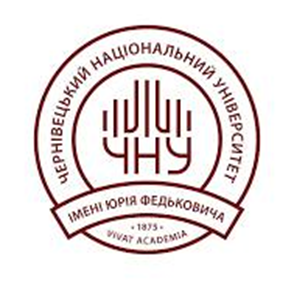 Форма проведення навчальних занять
Проведення  навчальних занять у 2024-2025 н.р. організувати у змішаній формі  
(за рішенням факультетів /                                       навчально-наукових інститутів,                                         що викласти у відповідних розпорядженнях)
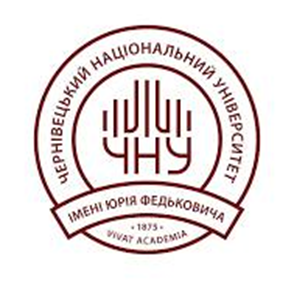 ДЯКУЮ ЗА УВАГУ !